Мастер-класс«Символ Победы»Брошь из георгиевской ленточки
МКДОУ «Детский сад №3 п. Теплое»
Тепло-Огаревский район Тульская область
Воспитатель Игнатова Алла Михайловна
Георгиевская лента –  это лента от ордена св. Георгия, утверждённого в начале 18-ого века как орден за доблесть, проявленную в реальном бою. Со временем георгиевская лента стала употребляться и более широко  - появились Георгиевские петлицы, штандарты, трубы и т.д. Георгиевская лента и орден св. Георгия были вновь утверждены как символы воинской чести и доблести в 1992 году.
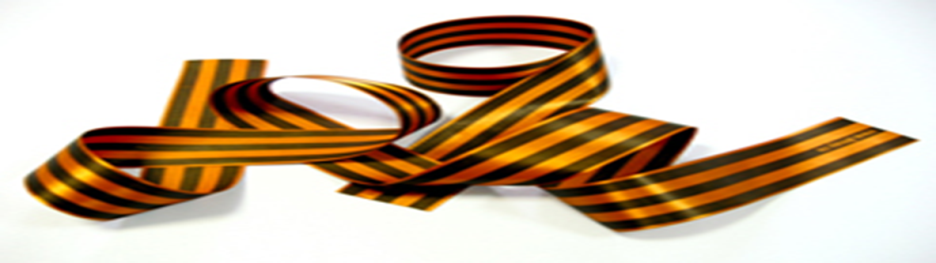 Георгиевские ленты занимают наиболее почетное место в ряду многочисленных коллективных наград (отличий) частей Российской армии.   Георгиевские ленты занимают наиболее почетное место в ряду многочисленных коллективных наград (отличий) частей Российской армии.
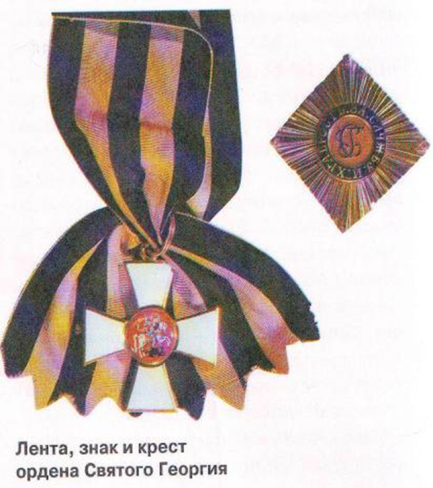 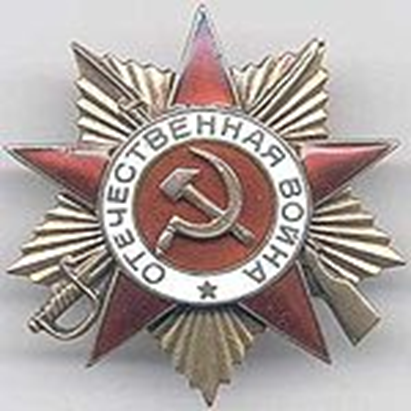 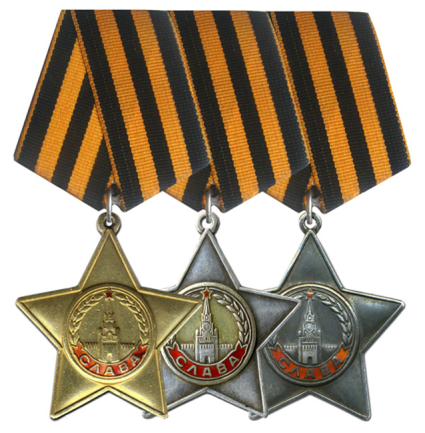 Цвета ленты — чёрный и жёлто-оранжевый — означают «дым и пламя» и являются знаком личной доблести солдата на поле боя.
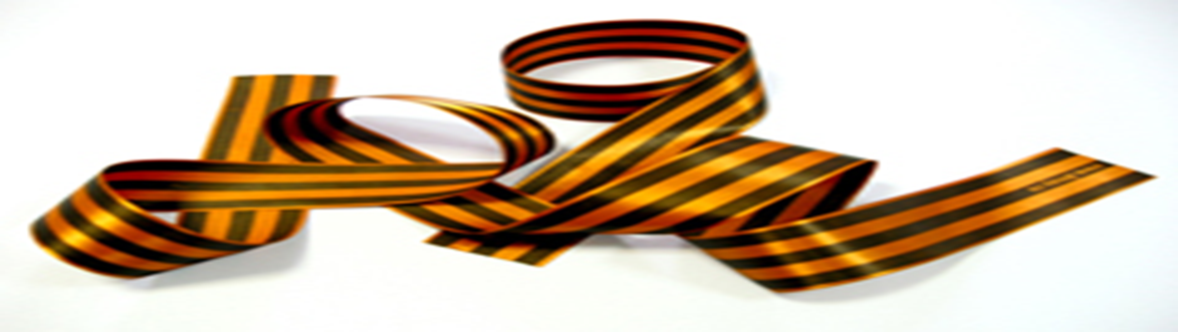 Акция «Георгиевская ленточка» начала своё существование в 2005 году и была приурочена к 60-летию Великой победы. За 16 лет акция набрала беспрецедентные обороты.
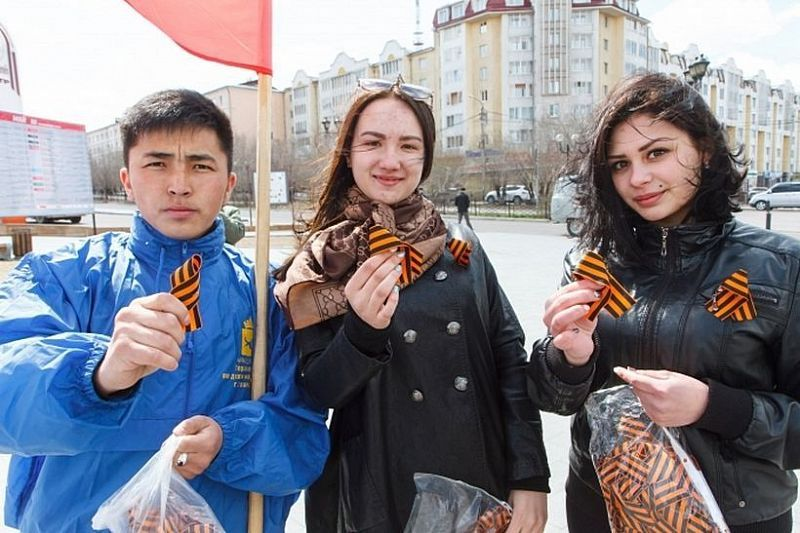 В канун празднования Дня Победы и дни проведения акции каждый участник надевает себе на лацкан одежды, руку или антенну автомобиля. Георгиевскую ленточку в знак памяти о героическом прошлом, выражая уважение к ветеранам, отдавая дань памяти павшим на поле боя, благодарность людям, отдавшим всё для фронта в годы Великой отечественной войны.
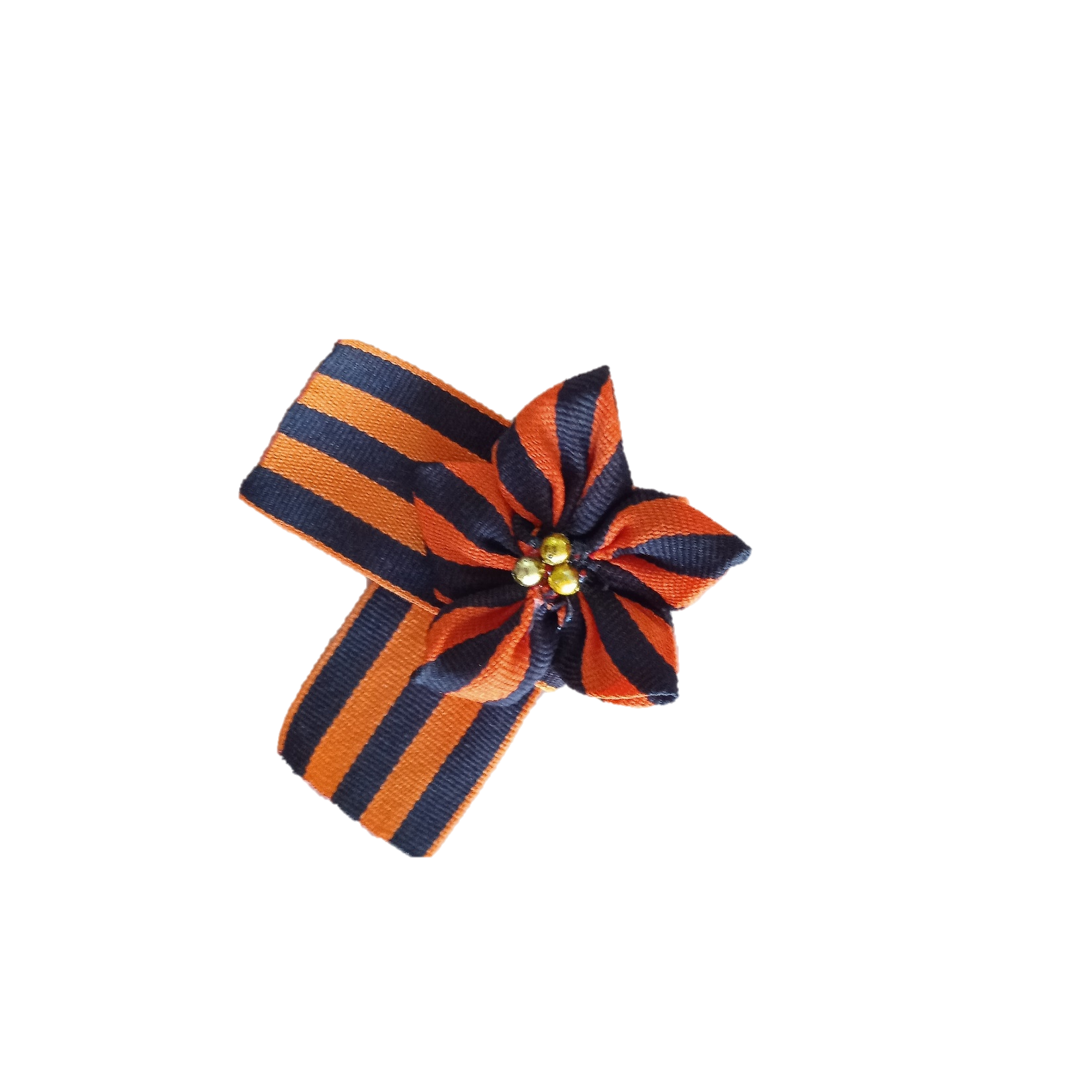 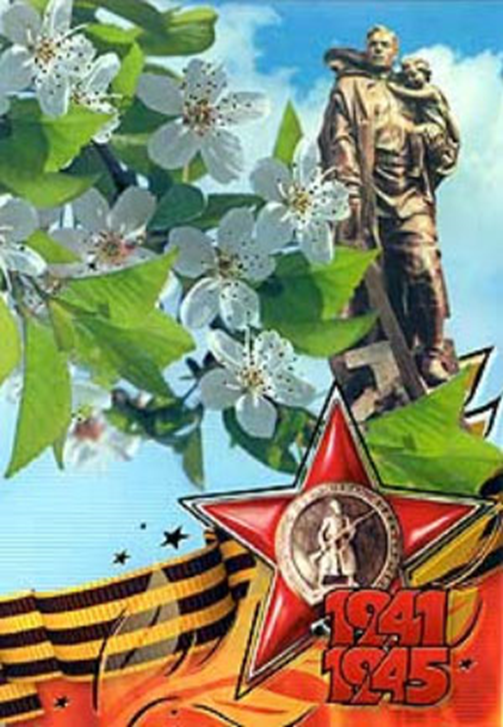 "Конечно, она пропагандирует, чтобы помнили, знали правду об этой войне, не верили фальсификаторам истории, которые стараются сейчас все это исказить", - говорит ветеран Великой Отечественной войны М. Шахраманов.
       Эта память – верьте, люди,        всей земле нужна…       Если мы войну забудем,       вновь придет война.
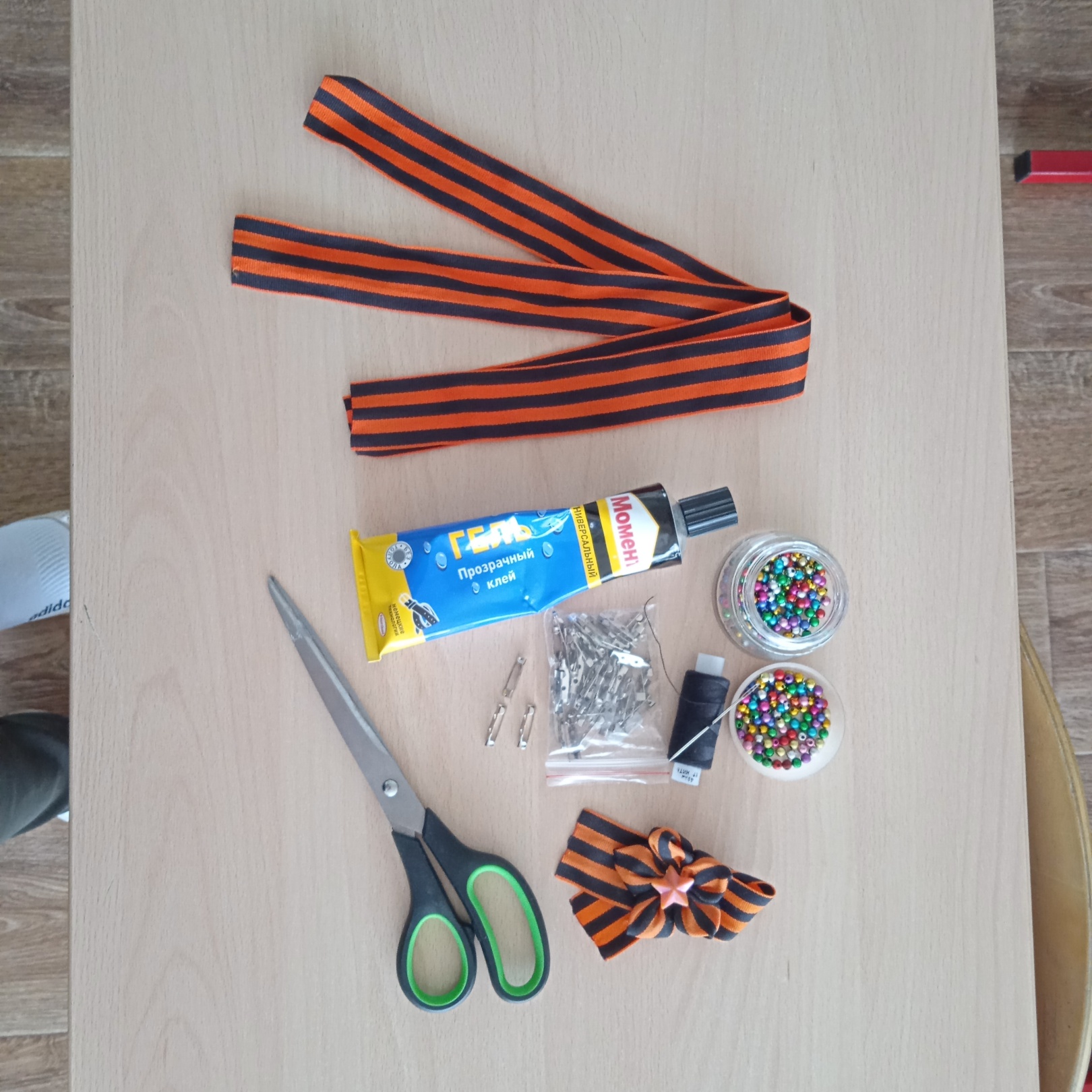 В преддверии великого праздника нашей страны — Дня Победы, предлагаю вашему вниманию мастер-класс по изготовлению броши из георгиевской ленты.
Для изготовления броши нам 
понадобятся следующие материалы 
и инструменты:
Георгиевская ленточка, ножницы, катушка
черных ниток, иголка с широким ушком,
Ножницы, булавка-основа для броши,
клей «Момент», крупные бусины. На подготовительном этапе потребуется свеча, для оплавления кончиков ленты.
(Выполняется взрослым, в целях безопасности детей).
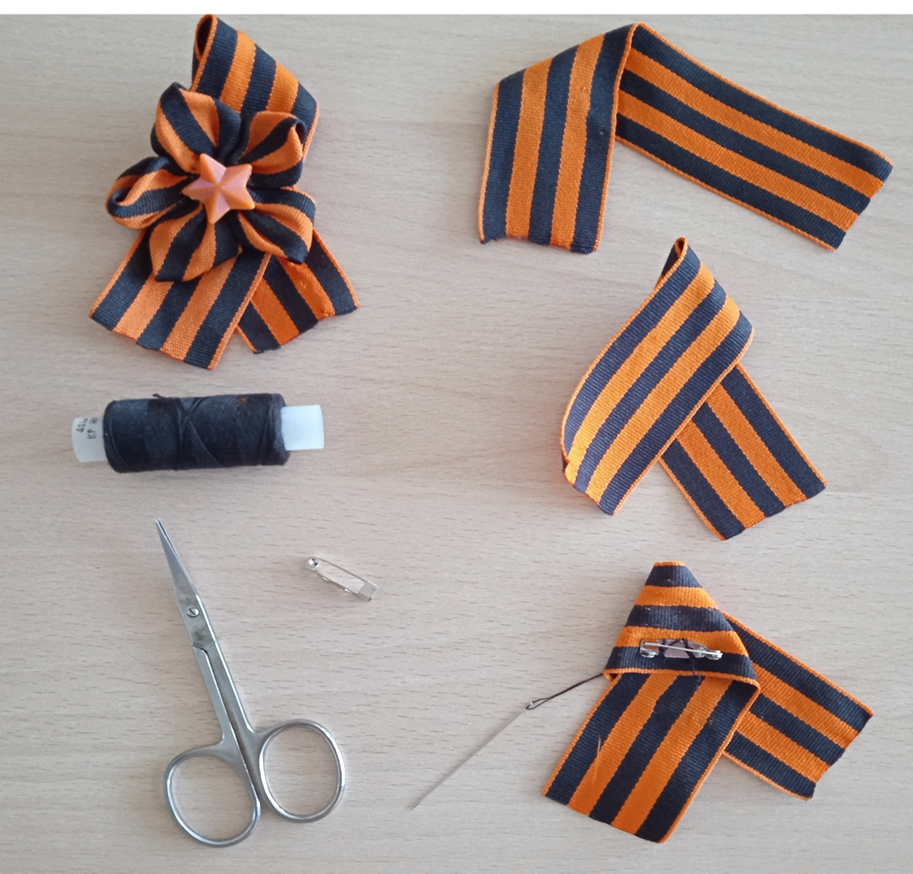 1. Ленту необходимо разрезать на 6 частей: 
5 частей длинной 6см, а 1часть-16 см.
2.
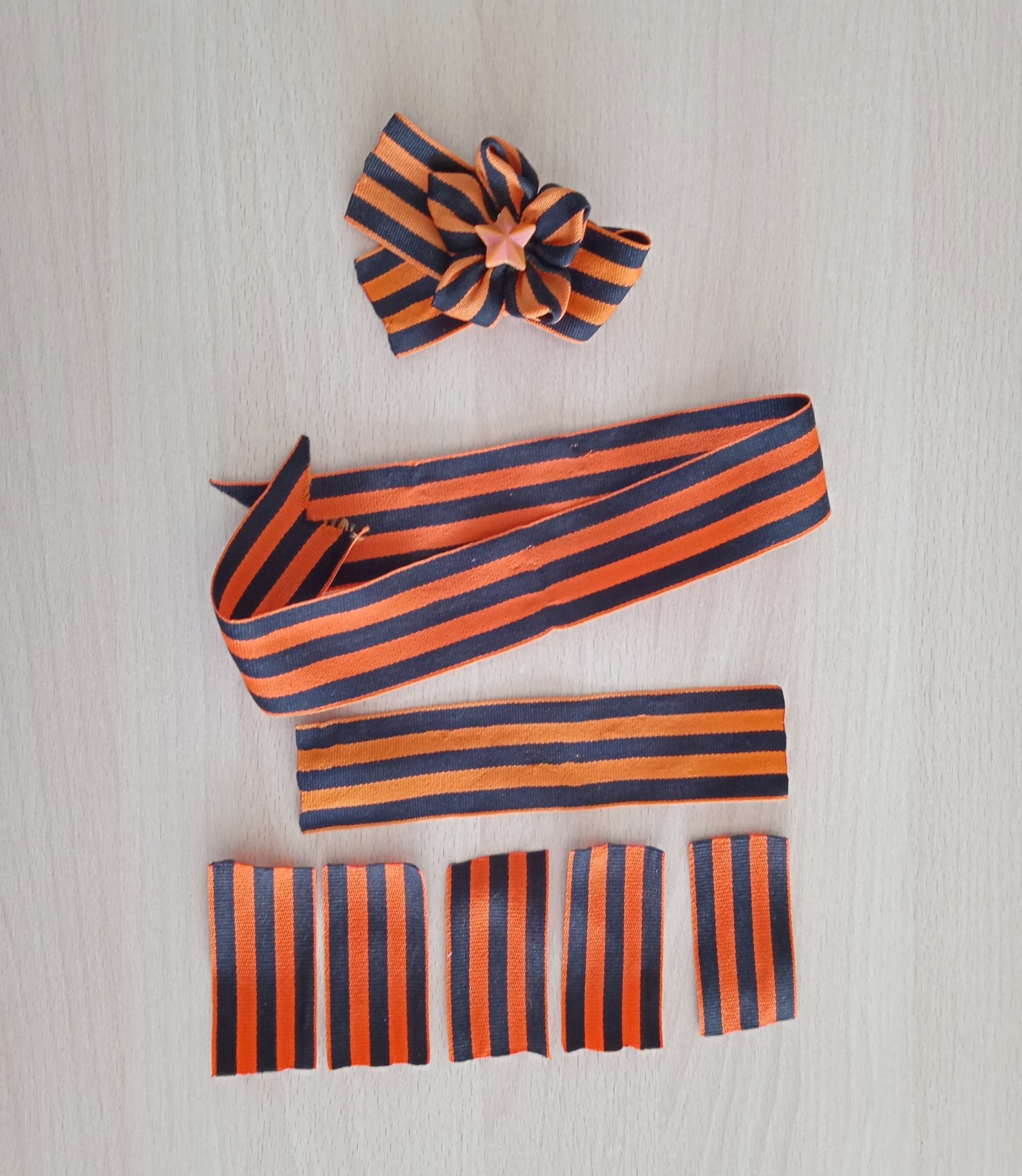 1.
2. Сложить длинную деталь уголком, и пришить
 с изнаночной стороны булавку-основу для броши.
3.
3. Создаем 5 лепестков будущего цветка. В случае с дошкольниками-это предварительный этап, выполняемый взрослыми.
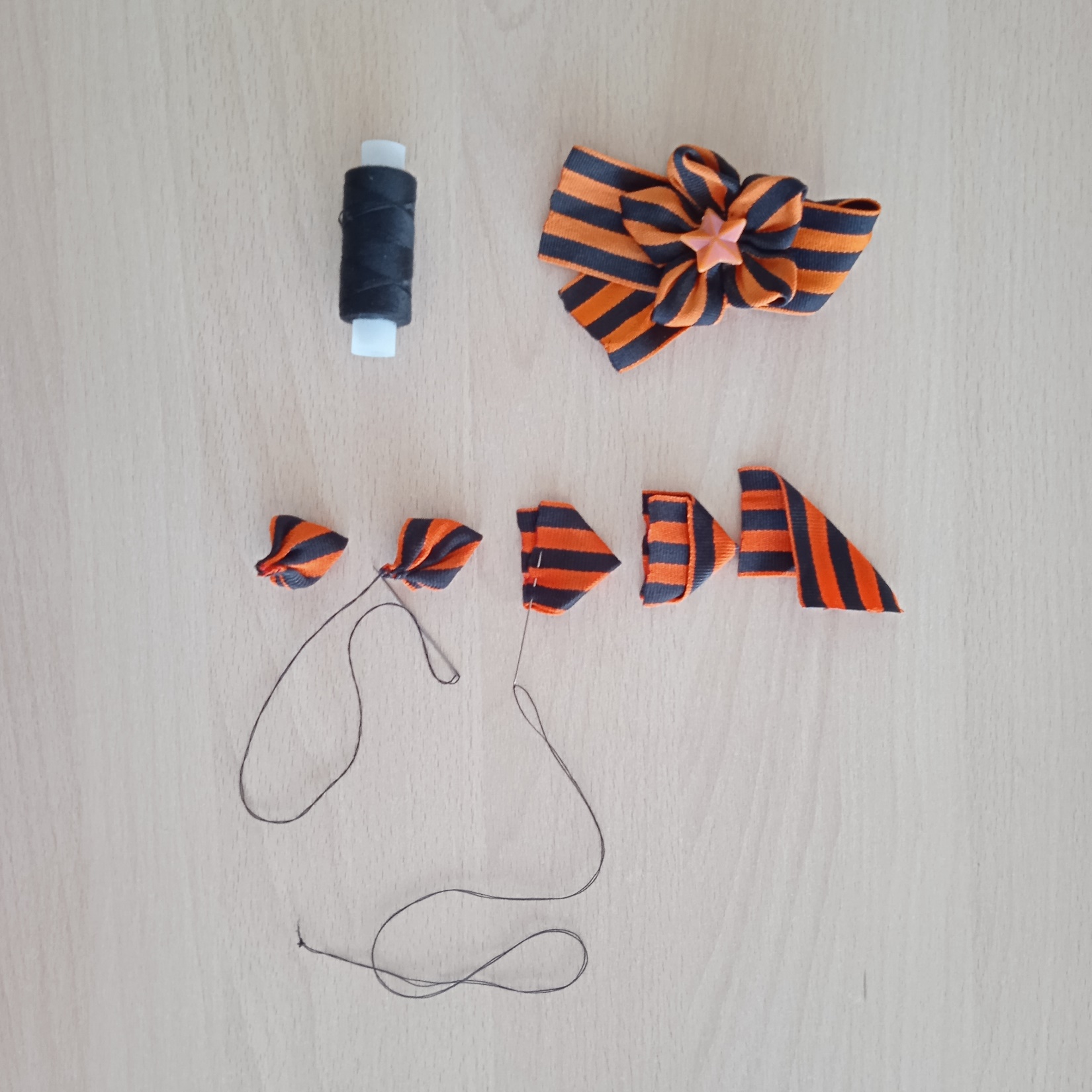 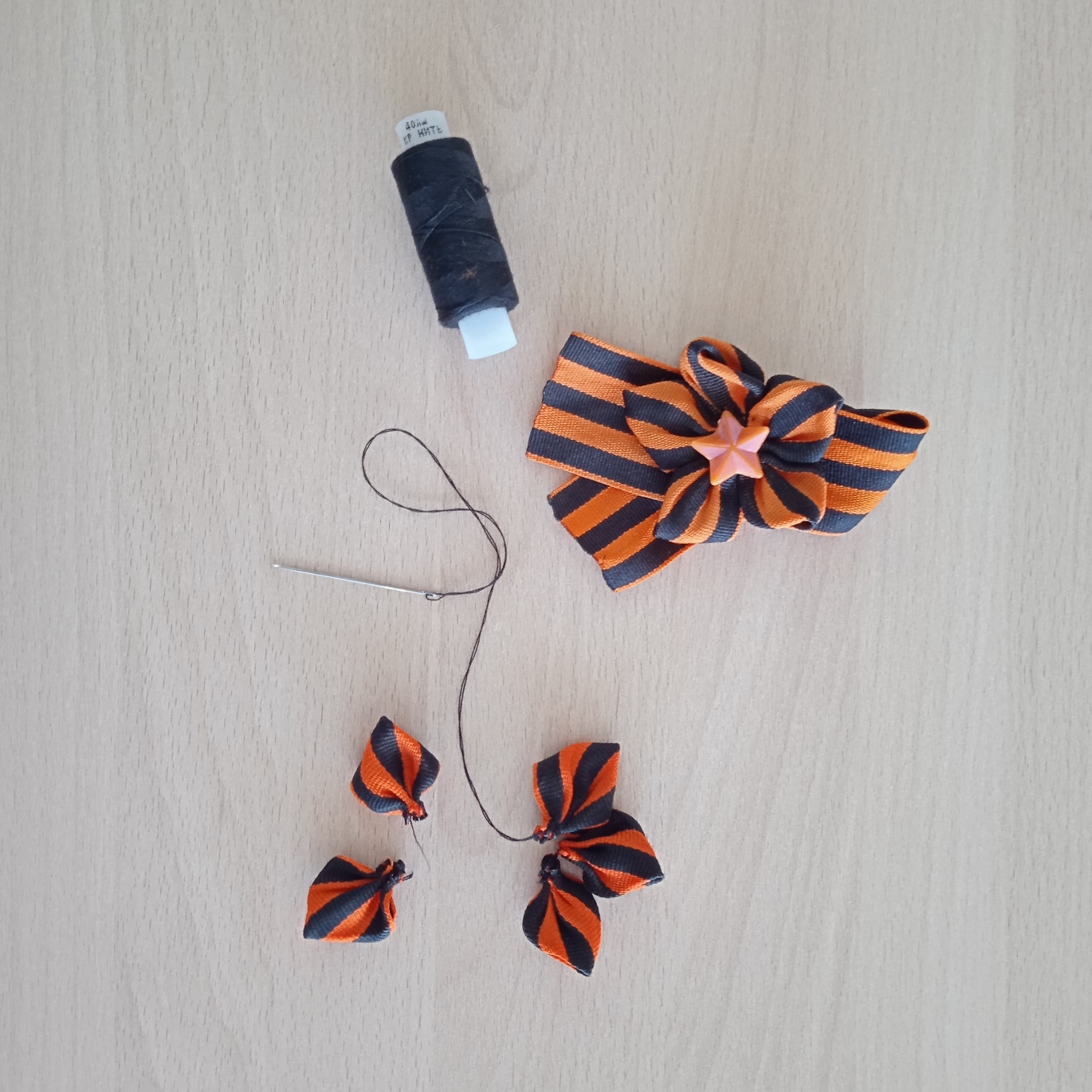 4.
4. Готовые лепестки собрать на одну нить, сформировав цветок.
[Speaker Notes: 4. Готовые лепестки собрать на одну нить, сформировав цветок.]
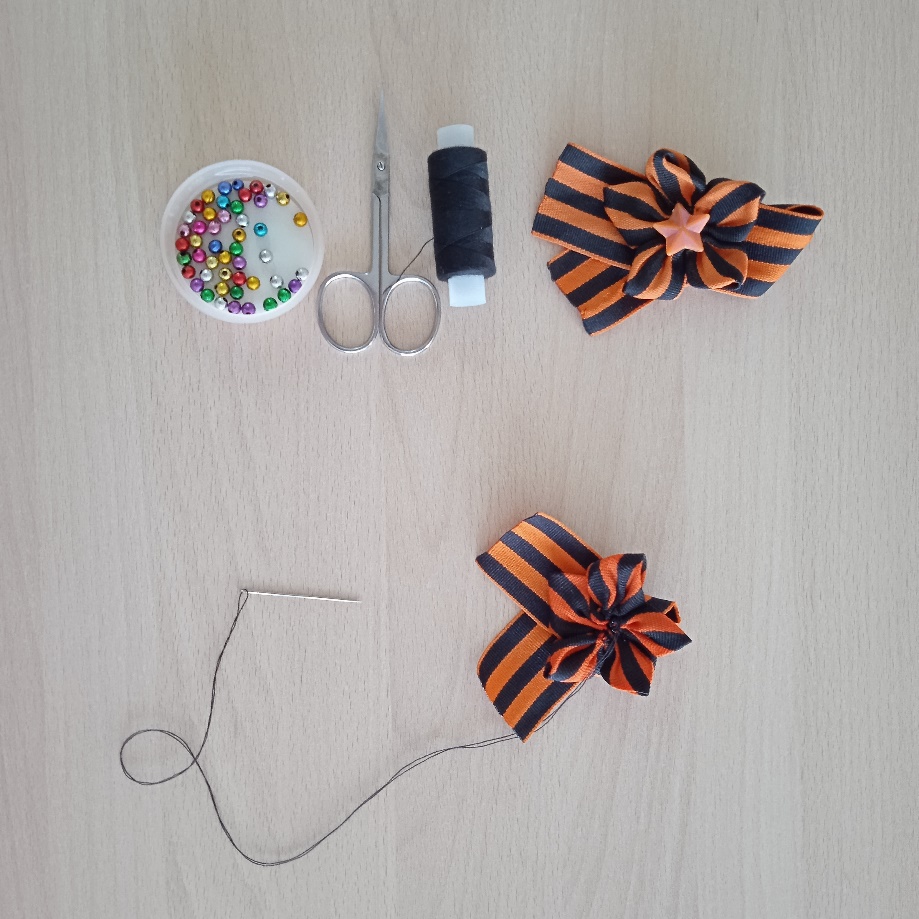 5.
5. Получившийся цветок пришиваем к нижней части броши.
6. Украсить центр броши
 приклеив бусины.
Наша лента готова!
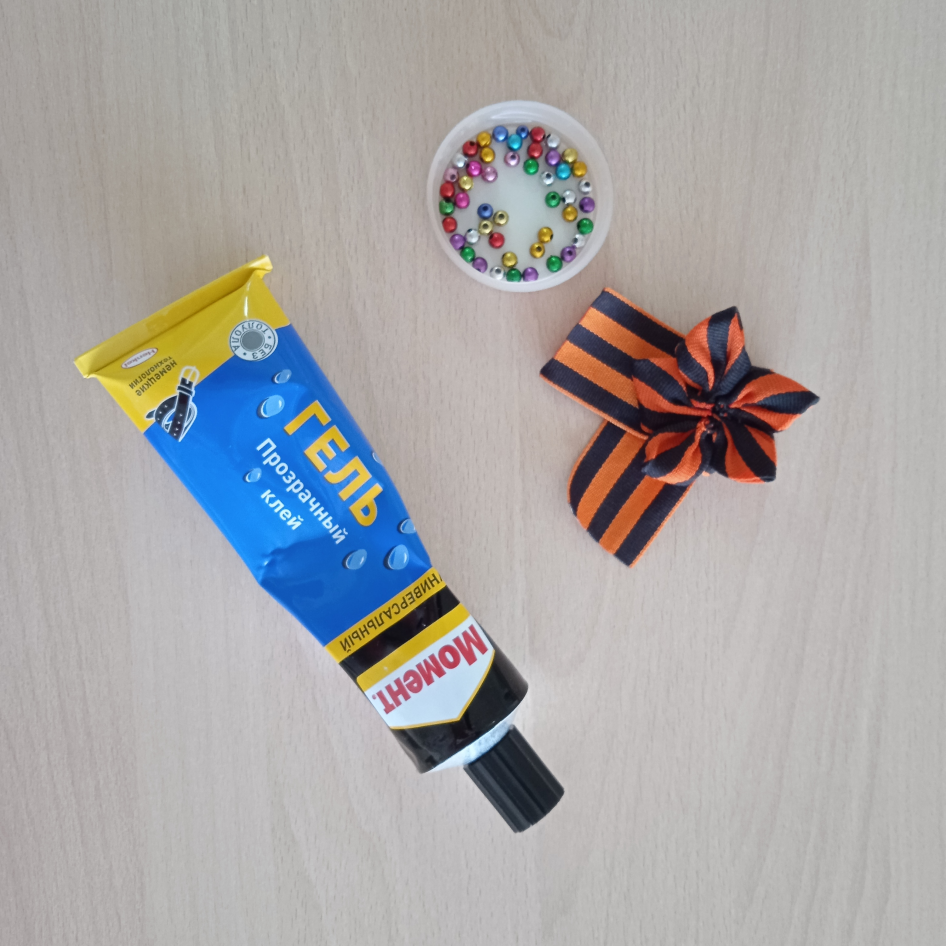 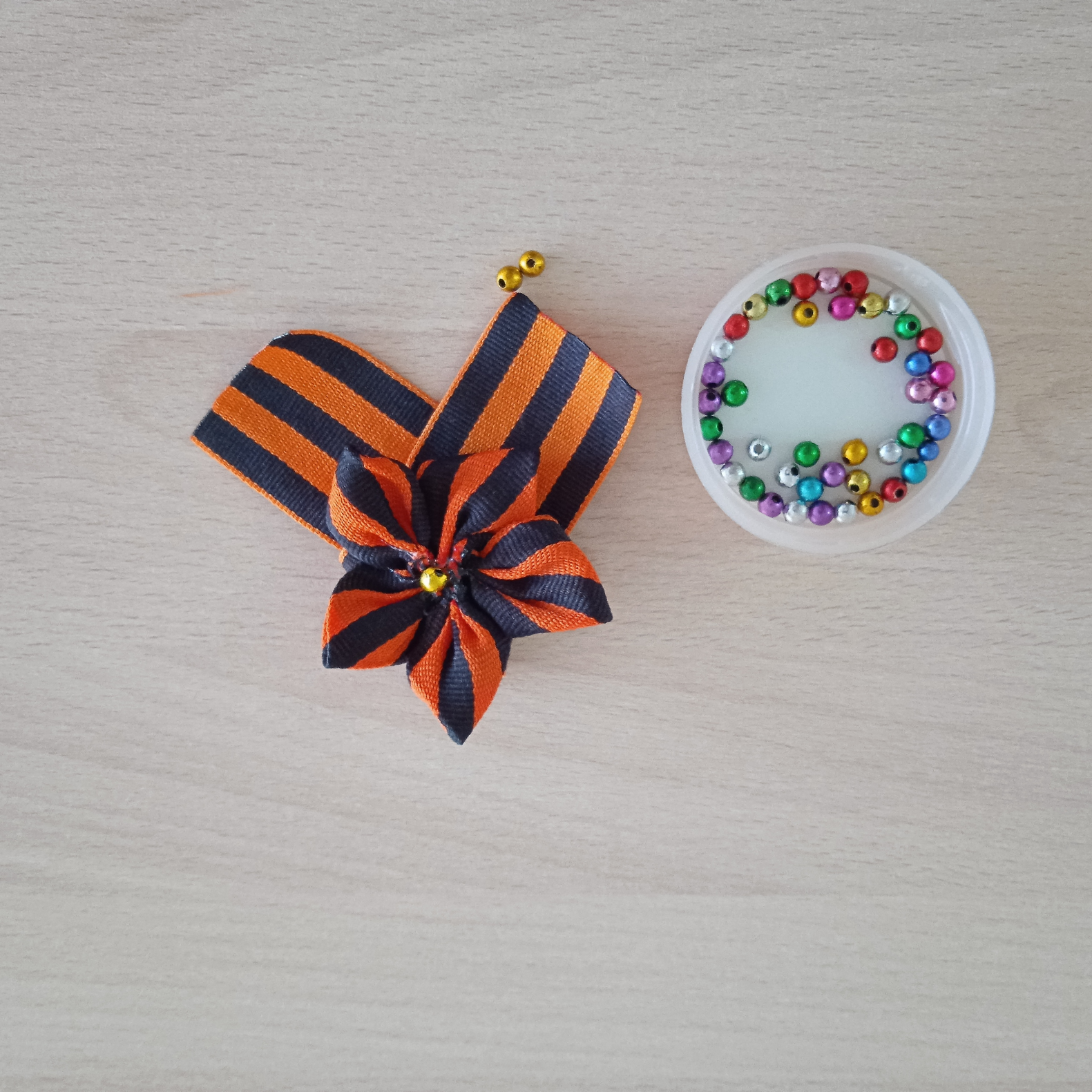 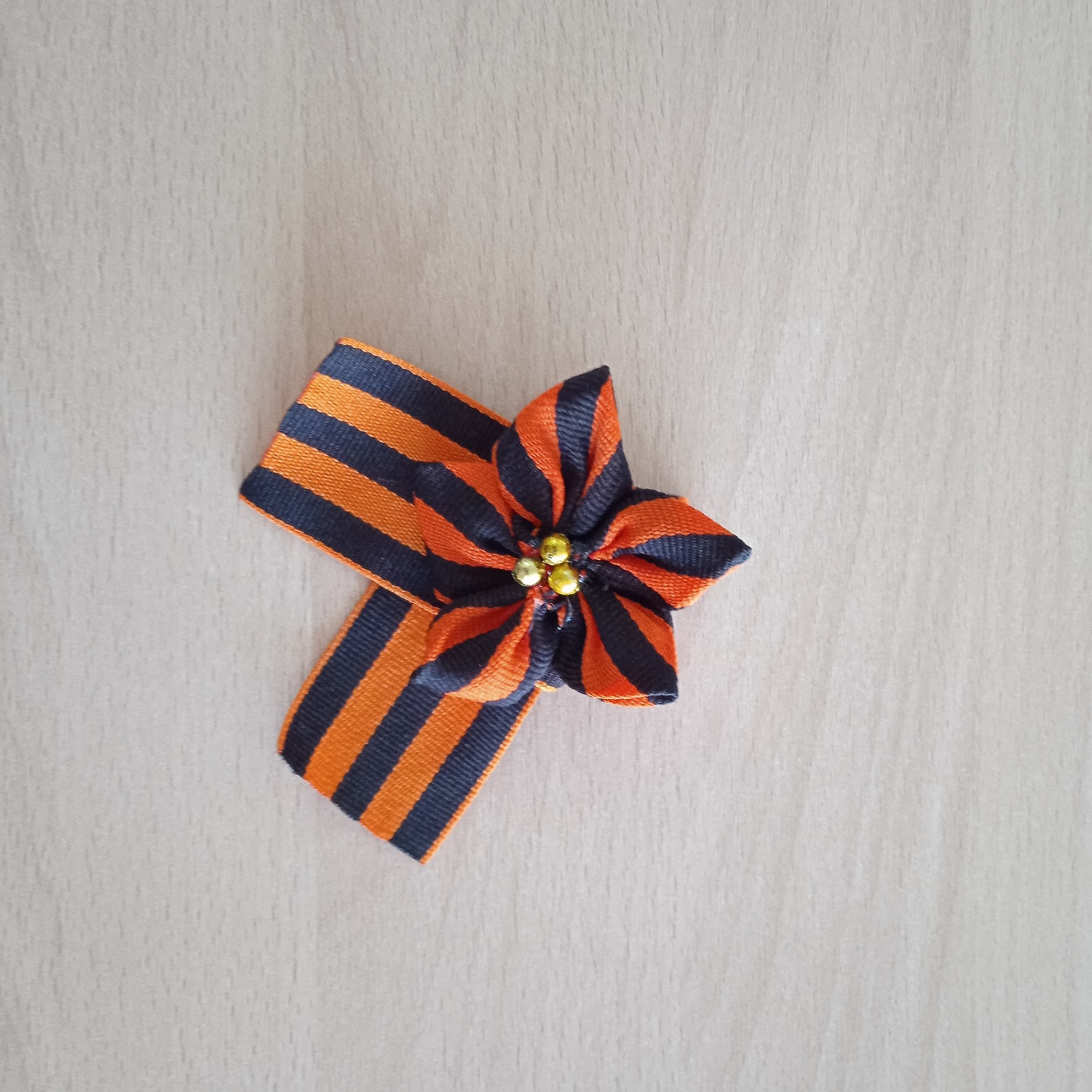 6.
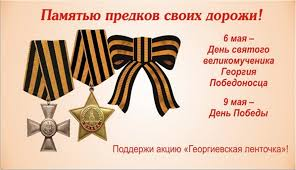 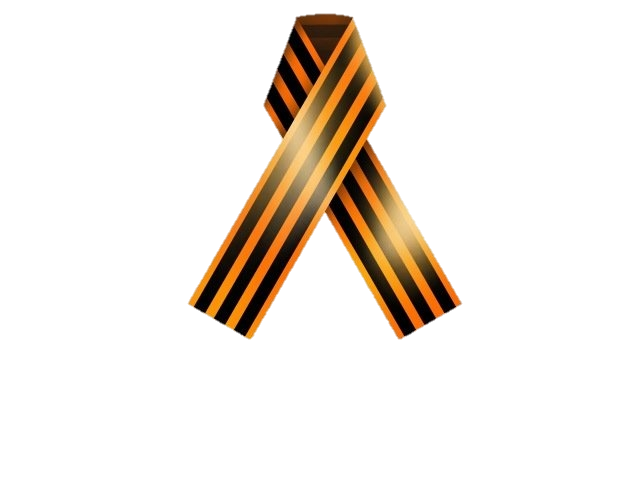 Я ПОМНЮ!
Я ГОРЖУСЬ!
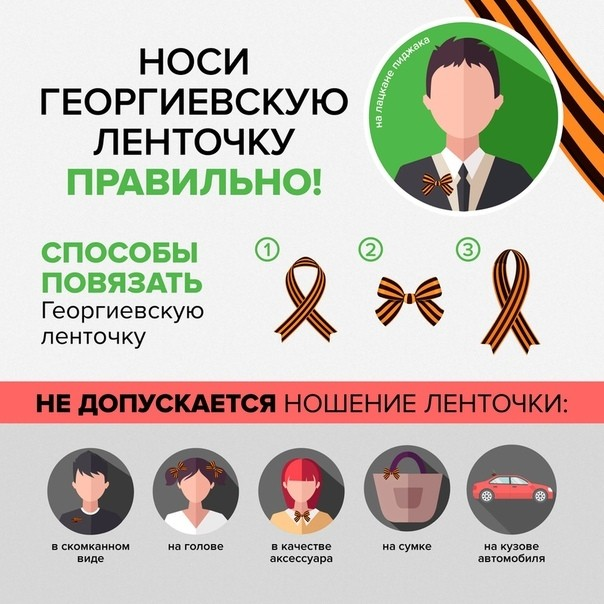 [Speaker Notes: Я ГОРЖУСЬ!]
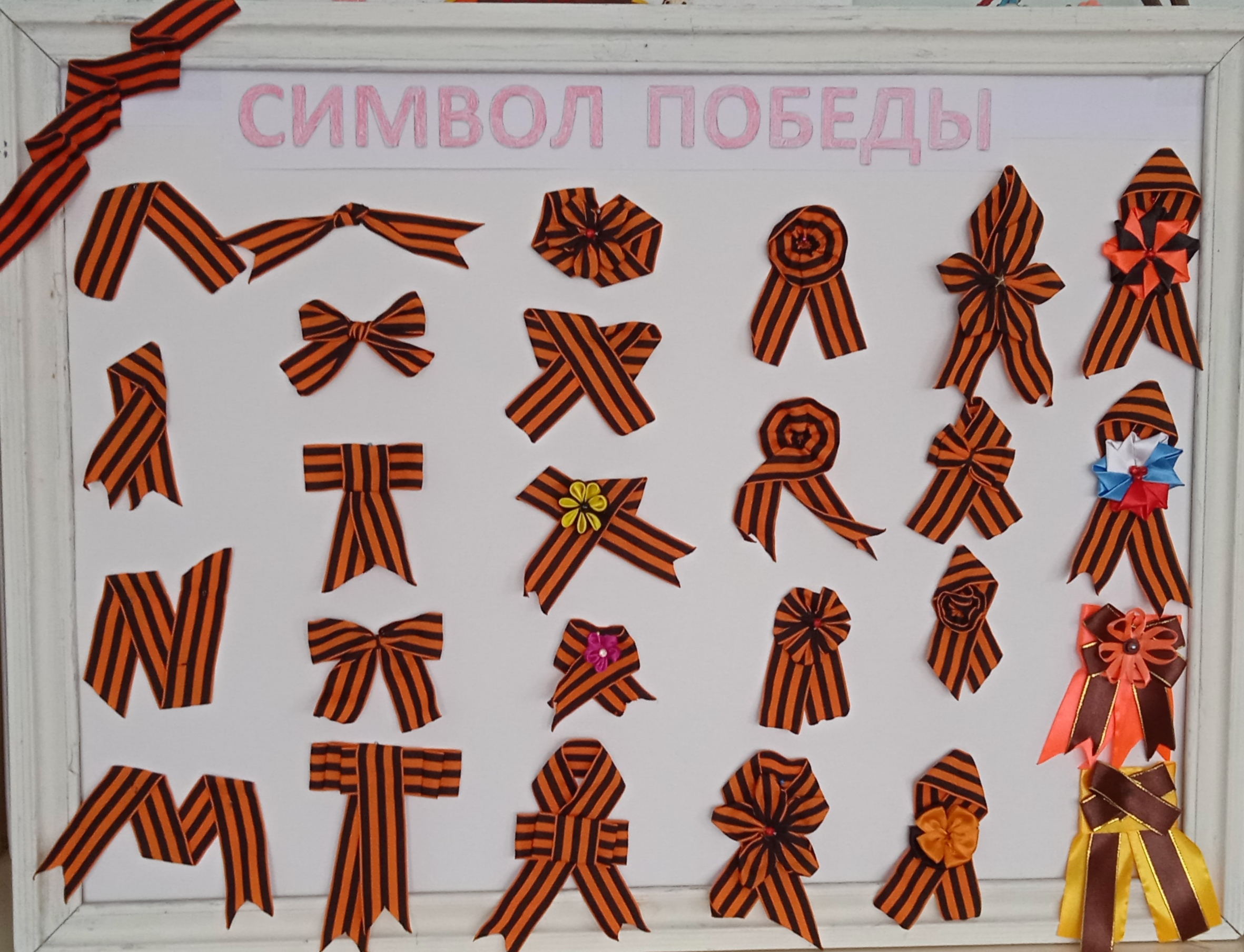